Class Size Trends Citywide & in District 1 plus school overcrowding
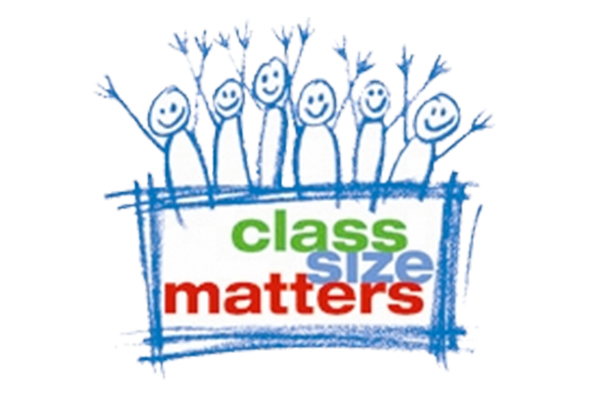 Leonie Haimson and Emily Carrazana
Class Size Matters
11/20/19
www.classsizematters.org
Info@classsizematters.org
What are the UFT contractual class sizes limits?
*the lower figure uses 33 students as class size cap for non-Title I MS; the higher figure uses 30 as cap for Title I MS.
In 2007, NYS Legislature passed a new law called the Contracts for Excellence (C4E)
C4E law states that in return for millions in new state funding, NYC has a legal obligation to:1. Spend the funds to improve school conditions in six specified areas.2. Create a plan to gradually reduce class sizes in all grades over five years in three grade spans.3. In 2007, NYC submitted a 5-yr plan to reduce class sizes to no more than 20 in grades K-3; 23 in grades 4-8 and 25 in core HS classes.4.  Yet instead of decreasing, class sizes increased sharply, starting in 2008.
But average class sizes only tell part of the story!
The total number of students in classes of 30 or more citywide has also substantially increased since 2007.

This year there were about 325,000 NYC public school students in classes of 30 or more.
*Only HS students in social studies classes included to avoid double counting
Class size lawsuit filed in state court
.
School overcrowding also an issue in many districts including D1
C4E regs require capital plan be aligned with DOE’s class size reduction plan.
Data in Blue Book shows that last year, there were 524,467 students in NYC schools at 100% utilization or more.
This is 53.2% of all NYC students.
Though in some districts, there would be space to lower class size right now.
How you can help